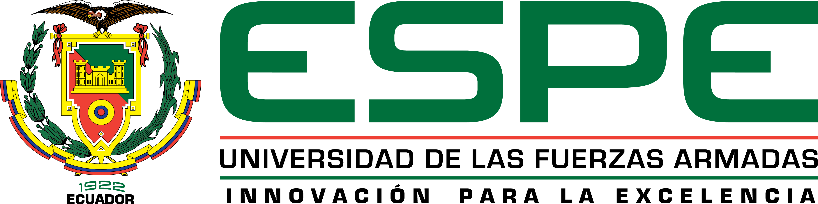 DEPARTAMENTO DE CIENCIAS ECONÓMICAS, ADMINISTRATIVAS Y DE COMERCIOCARRERA DE ADMINISTRACIÓN 
TEMA: EVALUACIÓN DE LA GESTIÓN DE RECURSOS HUMANOS DE LOS HOSPITALES PÚBLICOS DE TERCER NIVEL DEL DISTRITO METROPOLITANO DE QUITO
Autor: Moreira Mendoza Jesica Carolina
Tutor: Luna  Luna Alex Vinicio
Sangolquí, 18 de Junio de 2018
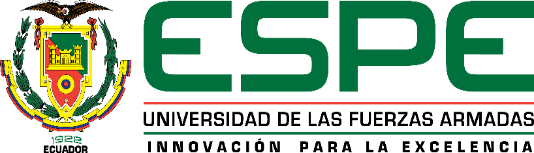 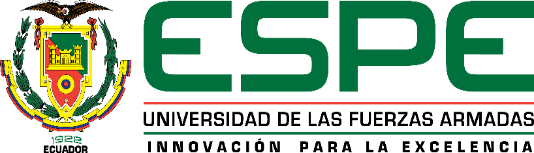 Carece de planes de carrera
Desconocimiento de los procesos actuales
Sobre carga de trabajo mental
Efecto
El personal del hospital de tercer nivel  se encuentra menos rendimiento al momento de desempeñar sus labores cotidianos.
Problema
Insuficiencia en la comunicación interdepartamentales
Sistema de trabajo
Poca motivación del personal
Causa
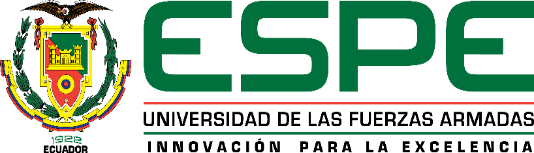 Hipótesis
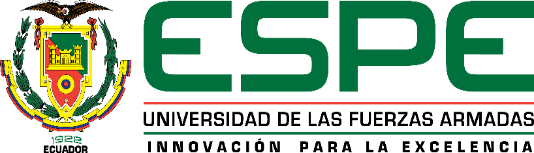 En los hospitales públicos de tercer nivel  del Distrito Metropolitano de Quito, requieren de un plan de mejora en la gestión de recursos humanos.
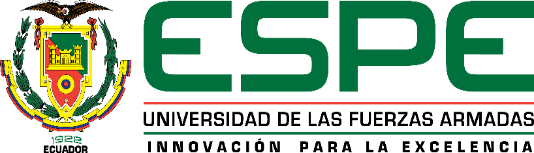 Hospitales de tercer nivel
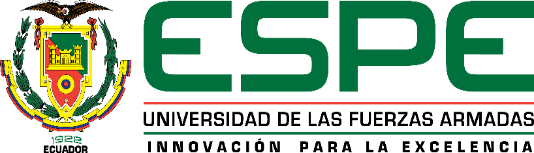 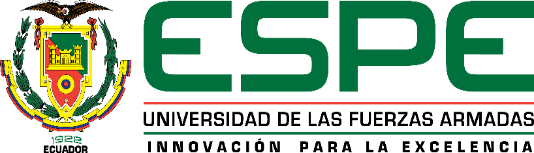 Marco referencial
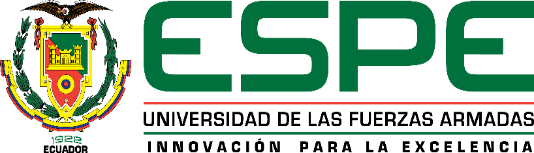 Metodología
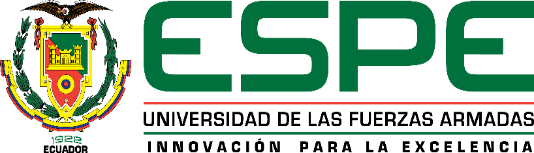 Marco metodológico
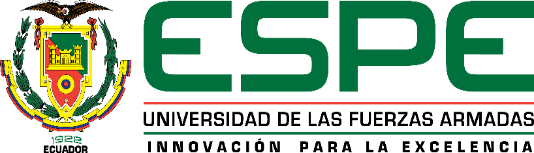 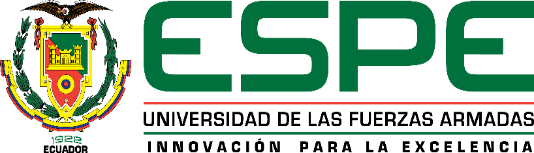 Pregunta 3: ¿Qué tipo de contrato tiene usted?
..\Desktop\temas de evaluacion de RH\Encuenta aplicada al personal del Hospital Eugenio Espejo.docx
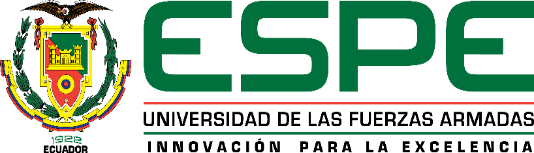 Pregunta 9: ¿Se siente conforme con su remuneración?
..\Desktop\temas de evaluacion de RH\Encuenta aplicada al personal del Hospital Eugenio Espejo.docx
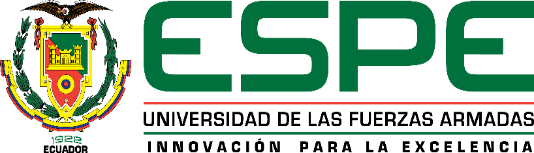 Pregunta 13: ¿Su carga laboral de acuerdo a su puesto y función es?
..\Desktop\temas de evaluacion de RH\Encuenta aplicada al personal del Hospital Eugenio Espejo.docx
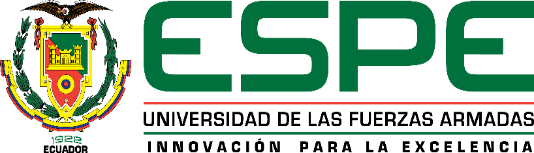 Pregunta 14: ¿Cree usted que el sistema de evaluación aplicado en su institución es?
..\Desktop\temas de evaluacion de RH\Encuenta aplicada al personal del Hospital Eugenio Espejo.docx
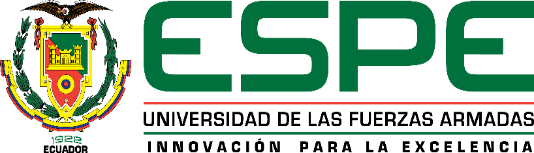 Informe
De acuerdo a los datos obtenidos y sus resultados en el  sector público existen falencias como el trabajo excesivo aparte de las funciones ya dadas, por esa  razón el personal del hospital se encuentra con escaso incentivo a realizar su labor en las áreas del hospital, con las remuneraciones, el tipo de contrato y parte de la evaluación del desempeño.  
Está totalmente justificado que el exceso de trabajo disminuye el desempeño y aumenta los costos a largo plazo. Por lo tanto un empleado  cansado rinde menos y no es raro que a medio o largo plazo que su salud decaiga. Por lo que, el empleador deberá asumir todo o una parte del costo de una posible ausencia remunerada.
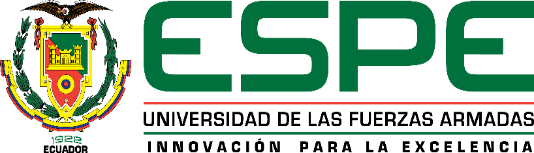 Contrastación de hipótesis
En este punto de la investigación se confirma la hipótesis el hospital requiere una mejora en la gestión de recursos humanos para que el desempeño de los colaboradores de la institución sea con eficiencia y eficacia.
Propuesta
Propuesta
Propuesta
“En los últimos meses, la confianza empresarial creció. De acuerdo al último Estudio de Opinión Empresarial del Banco Central del Ecuador (BCE), el Índice de Confianza Empresarial (ICE) aumentó 12,2 puntos comparado con el mes anterior”. 
Mediante esto y ligado a la LOSEP podríamos proponer que en vez de que se suba el sueldo un 0,25% se suba un 1,5% para ir poco a poco supliendo los sueldos del sector público, mejorando la tabla de remuneraciones para el sector publico.
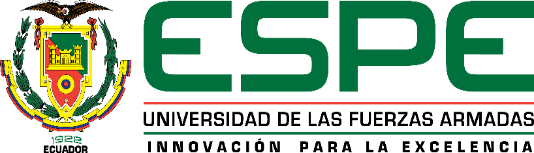 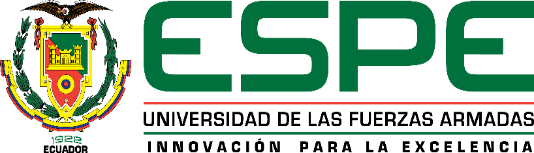 Gracias por su atención
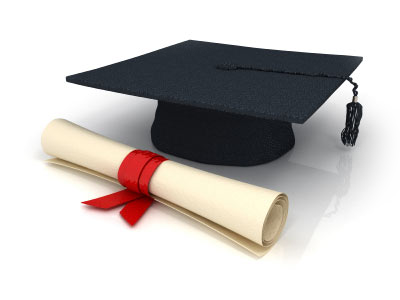